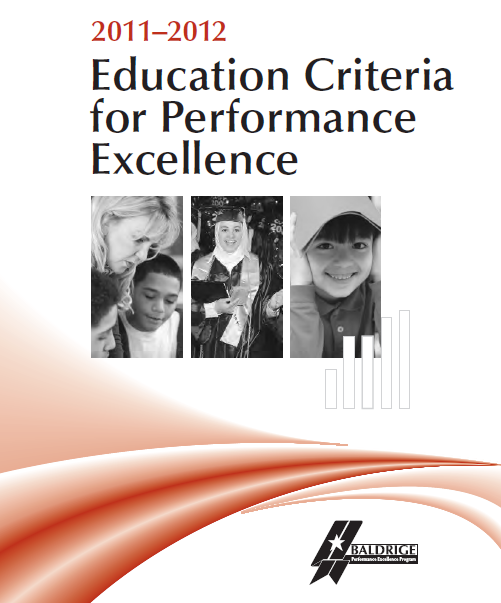 ESCUELA POLITÉCNICA DEL EJÉRCITO
UNIDAD DE GESTIÓN DE POSGRADO
MAESTRIA  EN GESTIÓN DE LA CALIDAD Y PRODUCTIVIDAD - IV PROMOCIÓN
PROYECTO DE GRADO
“EVALUACIÓN DE LA EXCELENCIA EN EL DESEMPEÑO DE LA ESPE SOBRE LA BASE DE LOS CRITERIOS PARA LA EDUCACIÓN DEL MODELO MALCOLM BALDRIGE”
SEGUNDA ETAPA: PROPUESTA DE MEJORA INSTITUCIONAL
Lcda. Giovanna Lara, MGCP		    Ing. Jorge Rodríguez P.
                DIRECTORA 		                             AUTOR
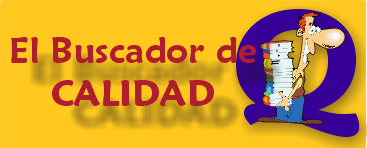 JULIO 2013
ANTECEDENTES
.
.
.
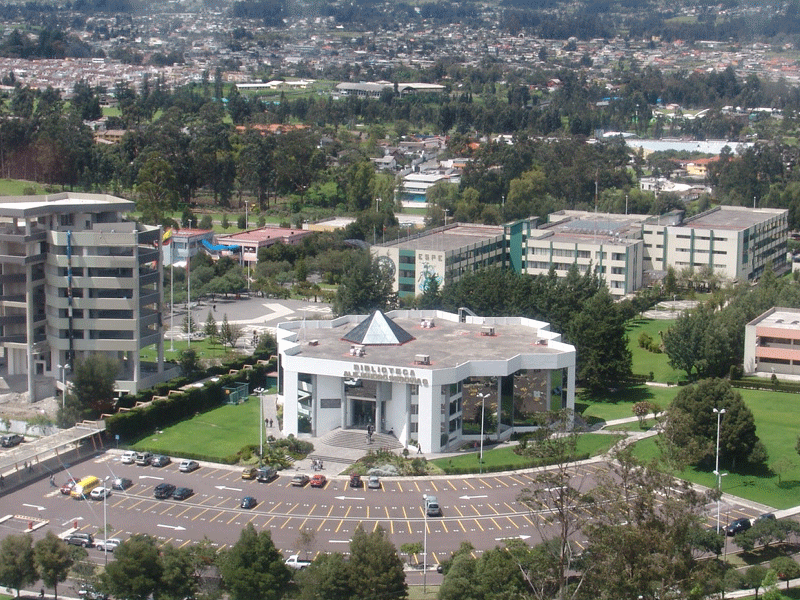 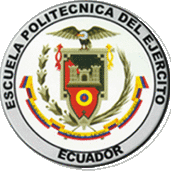 Líder del Sistema Nacional de Educación superior – proyectos de
    mejora continua - Acreditación categoría “A” CONEA, enero 2010.

 Fase final acreditación institucional y aplicando acciones acreditación
    de Programas de grado y posgrado – CEAACES.

 Ha iniciado la preparación para la acreditación internacional, pero la
    mejora continua ha sido independiente y carece de enfoque sistémico.
    Exige una respuesta institucional sistémica, motivó Evaluar el nivel 
    de desempeño ESPE / parámetros internacionales – Propuesta de 
    mejora – superar estándares hacia la calidad y excelencia.
MARCO LEGAL
.
.
.
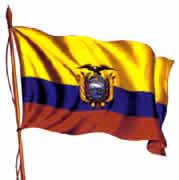 Asamblea constituyente, Julio-08 – expide Mandato 14 que
    reforma la LOES y establece que el CONEA informe sobre nivel de 
    desempeño institucional IES, para garantizar su calidad.
   
 LOES, Octubre-10 Art. 93 – Principio de calidad “… búsqueda
    constante de la excelencia, trabajo óptimo, transferencia del
    conocimiento, autocrítica, crítica externa y mejora permanente…”

 LOES Art. 94 Evaluación de calidad “…determina condiciones de la
    institución – recopilación sistemática de información, emite un
    diagnóstico analizando sus componentes, resultados sirvan para
    reformar y mejorar el programa o la institución…”
MARCO CONCEPTUAL
.
.
.
Evaluación de la calidad – se realiza a todos los elementos de una
   organización: inter-aprendizaje, investigación, vinculación, gestión,
   servicios, infraestructura, TICs. – Satisfacción del cliente. 
   Proceso permanente, interpretativo y educativo, que transforma y
   mejora la institución.

  Acreditación
 
    Propuesta CONEA: Autoevaluación institucional, funciones
    sustantivas: Docencia, investigación, vinculación y gestión. 
    Estructura: Funciones, ámbitos, características, estándares e
    indicadores. Evaluación externa – proyectos de mejora institucional.  

     Mandato 14: Es una validación, vigencia quinquenal, CEAACES
     certifica la calidad IES, previa una evaluación. Criterios: excelencia
     en el desempeño docencia y aprendizaje, pertinencia investigación y
     eficiencia en la gestión.  Estructura: criterios, sub criterios,
     estándares e indicadores.
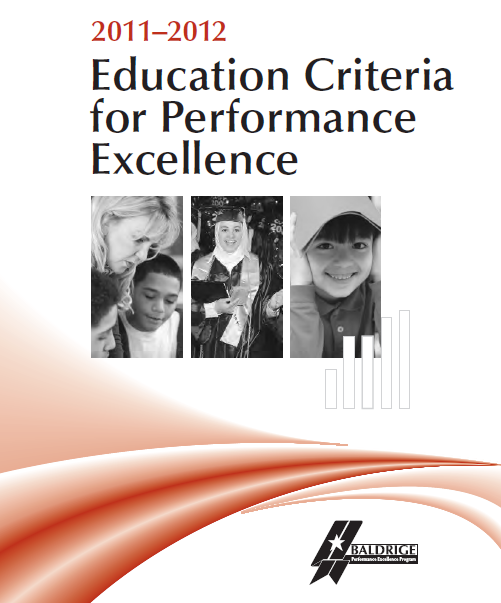 Modelo Malcolm Baldrige:
 
USA – evalúa excelencia en el desempeño de organizaciones y entrega anualmente un premio (Award) a la mas alta calificación

Varios criterios: Educación, salud, manufactura, servicios, empresas de negocios y organizaciones sin fines de lucro.

Selección: adaptabilidad ambiente educativo, enfoque en los resultados del aprendizaje, satisfacción del cliente, las operaciones y procesos, y una metodología sistémica.

Está construido sobre la base de Valores esenciales y conceptos: liderazgo visionario, excelencia centrada en el estudiante, aprendizaje, agilidad, innovación, acciones, valor, resultados, perspectiva de sistemas y responsabilidad social.
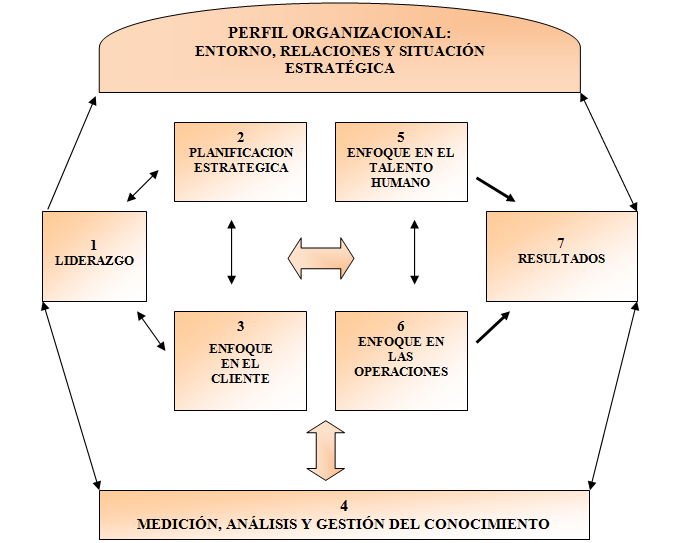 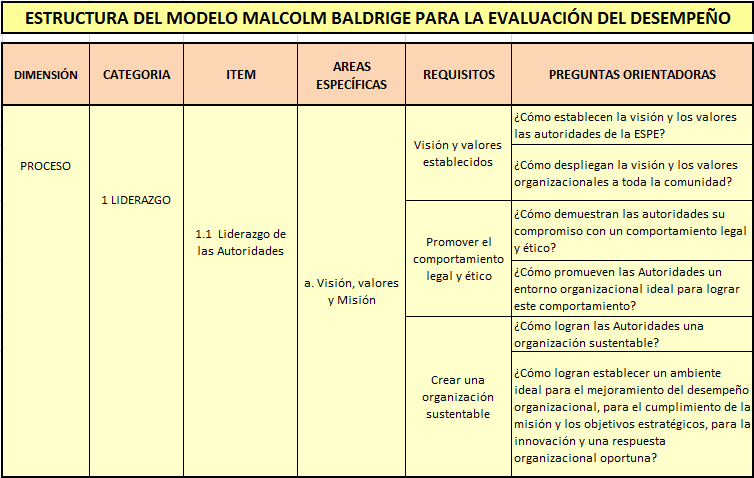 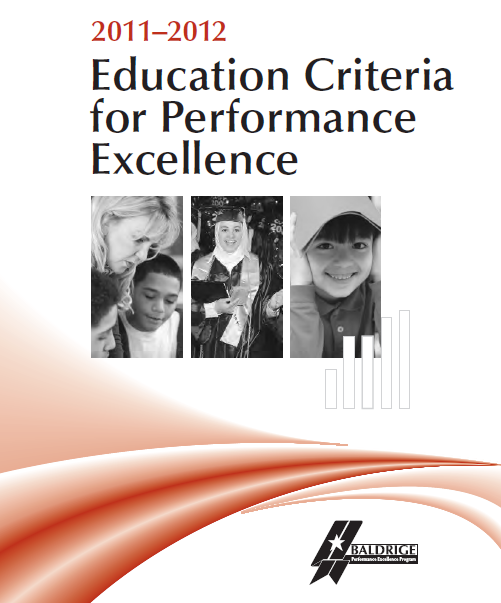 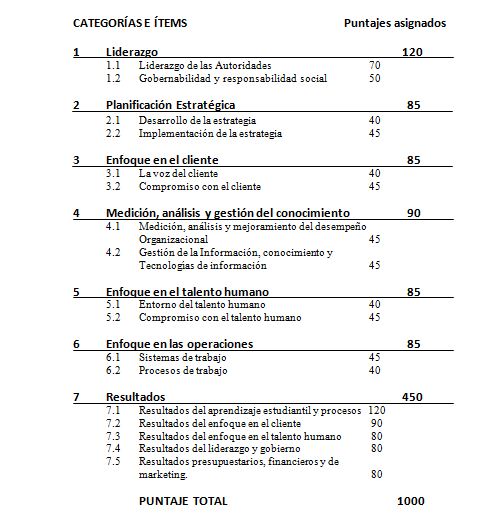 OBJETIVOS
.
.
.
GENERAL:  Evaluar el nivel de desempeño de la ESPE, sobre la base de los criterios y la metodología del Modelo Malcolm Baldrige, para identificar oportunidades de mejora institucional.

 ESPECÍFICOS: 

Diseñar las herramientas para el procesamiento de información, y los instrumentos de evaluación

Realizar el diagnóstico de la situación actual de la ESPE utilizando la metodología de evaluación Malcolm Baldrige

Realizar el análisis de los resultados de la evaluación

Identificar y priorizar las oportunidades de mejora

Desarrollar una propuesta de mejora institucional
1ª

E
T
A
P
A
2ª
PRIMERA ETAPA
EVALUACIÓN DEL DESEMPEÑO DE LA ESPE
Determinación de la población muestral
 Selección de técnicas e instrumentos de evaluación

 Diseño de matrices: desarrollo estructura del modelo
     y diseño de los instrumentos de evaluación,
     procesamiento de información y resultados

 Aplicación de los instrumentos de evaluación:
     cuestionarios y guías de entrevista
Procesamiento de información y resultados
MODELO MALCOLM BALDRIGE
RESULTADOS DE LA EVALUACIÓN
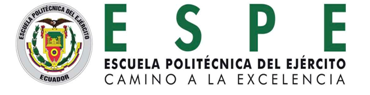 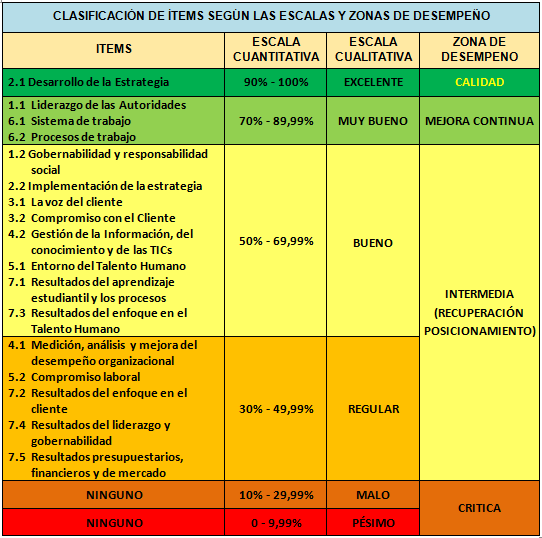 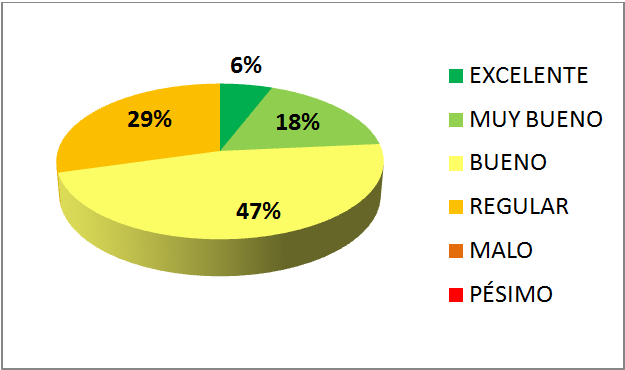 ANÁLISISIDENTIFICACIÓN DE OPORTUNIDADES DE MEJORA
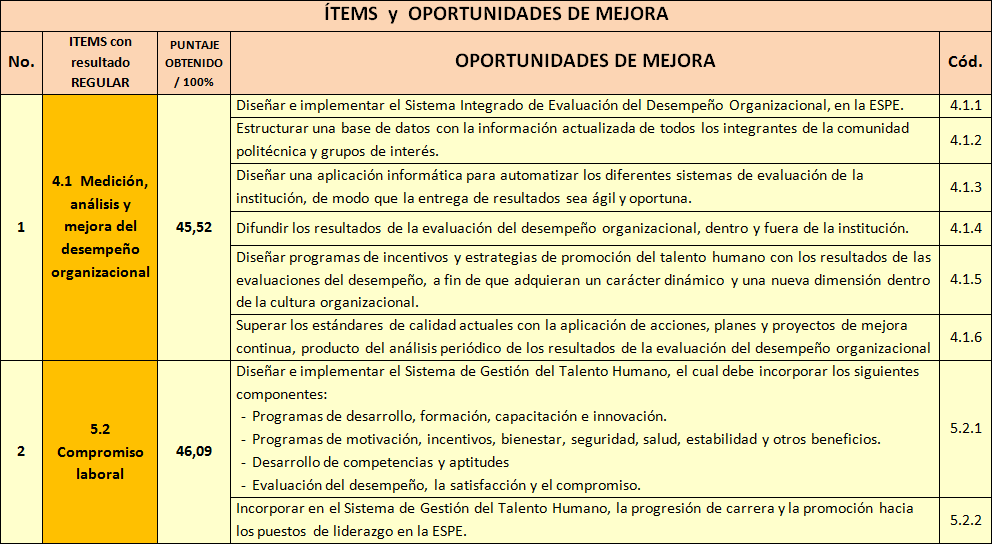 PRIORIZACIÓN DE ACCIONES DE MEJORA
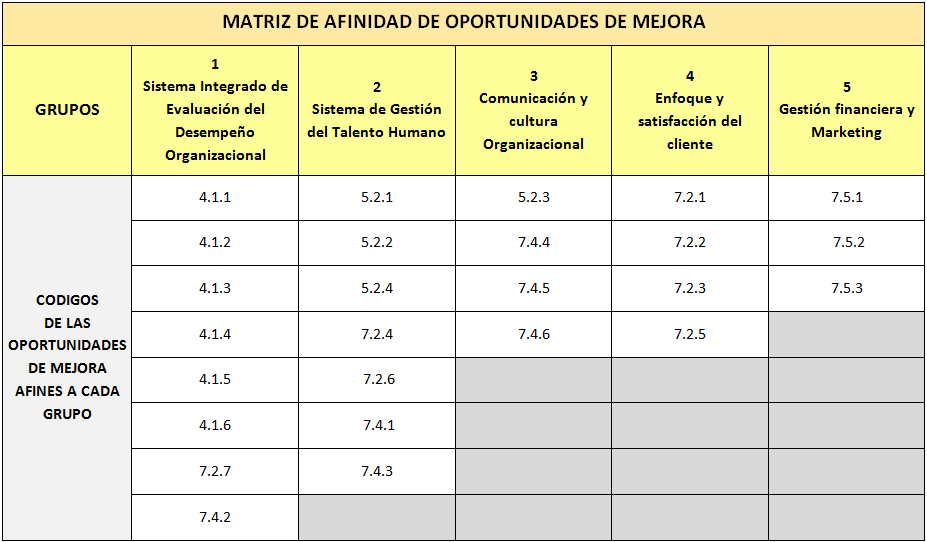 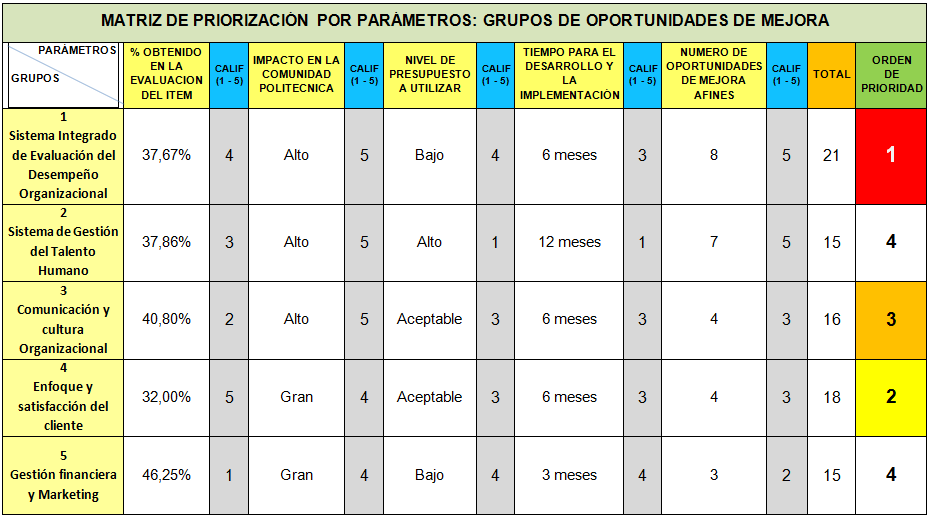 SEGUNDA ETAPA
PROPUESTA DE MEJORA INSTITUCIONAL
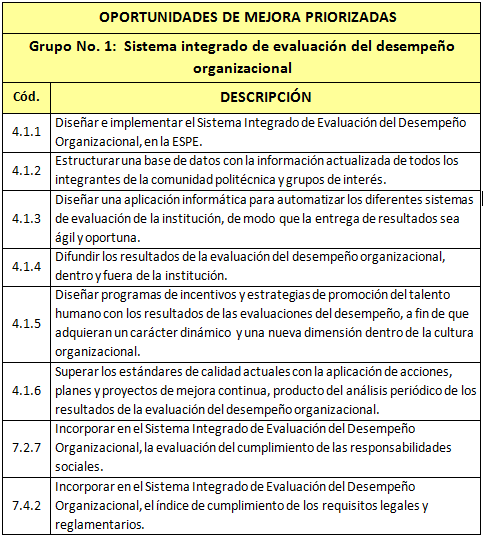 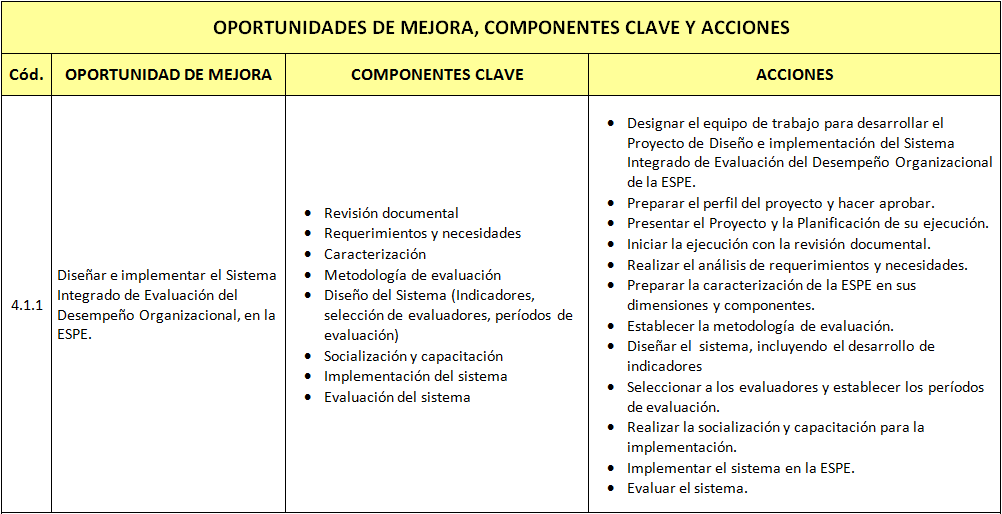 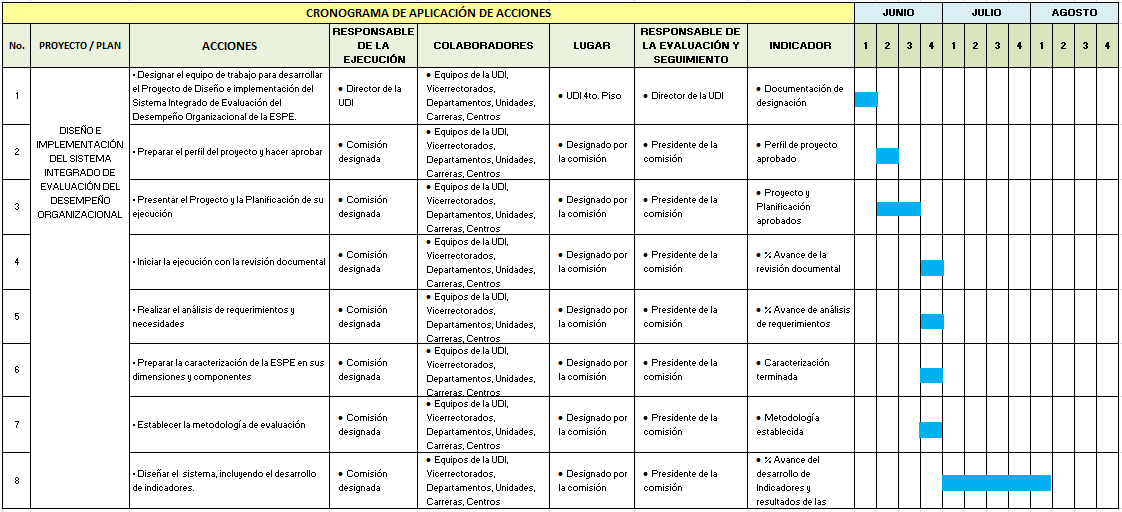 CONCLUSIONES y recomendaciones
.
.
.
CONCLUSIONES
La metodología fue sistémica en lugar de procedimientos individuales.
Se realizó la evaluación del nivel de desempeño – Modelo M. Baldrige
La ESPE alcanzó solamente un nivel de desempeño “Bueno”  582,44/1000
Análisis de resultados y se identificaron oportunidades de mejora
De la estructura Malcolm Baldrige – diseño de matrices e instrumentos
Se obtuvo el criterio de la comunidad politécnica a cerca del estado actual de la institución y del nivel de cumplimiento de los requisitos.
La Propuesta de Mejora presenta la transición de las oportunidades de mejora hacia acciones y proyectos encaminados en mejorar el estado actual, superar los actuales estándares y lograr la calidad y excelencia en el desempeño
RECOMENDACIONES
Aplicar en la ESPE la propuesta de mejora como una de las soluciones para 
       superar los actuales estándares y lograr la calidad y excelencia.
 En complemento a esta propuesta, para las 18 oportunidades de mejora que no resultaron en el grupo priorizado, se recomienda la siguientes acciones:
 Sistema de Gestión del Talento Humano: desarrollo, formación, 
        innovación, bienestar, competencias, evaluación, progresión de c.
 Eventos de integración, comunicación, cultura evaluación y mejora.
 Actualizar la reglamentación, planes  y políticas institucionales
 Actualizar, mejorar y cumplir los procesos del SGC - satisfacción
 Evaluar la satisfacción del cliente
 Conformar grupos de trabajo multidisciplinarios para los ítems de resultado
       de desempeño “Bueno”
MUCHAS GRACIAS
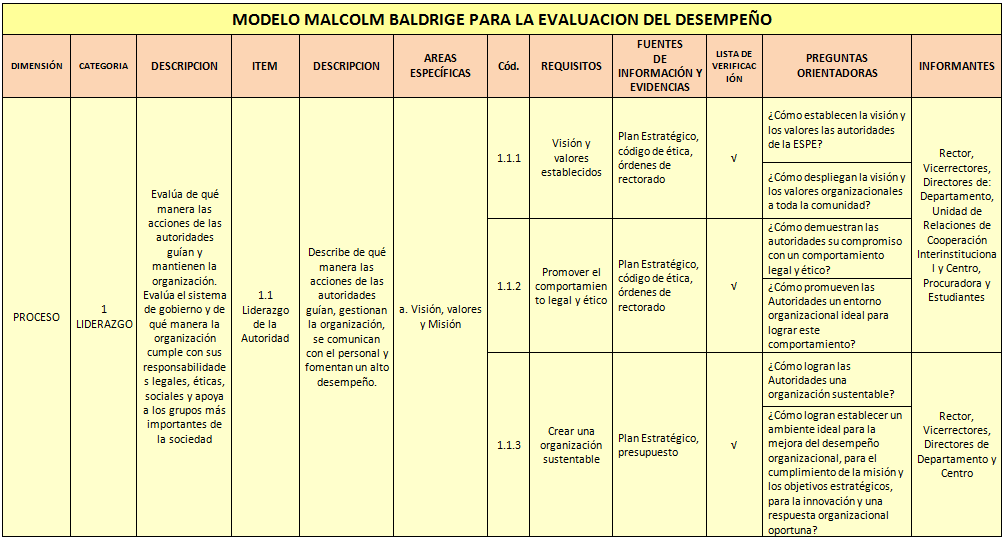 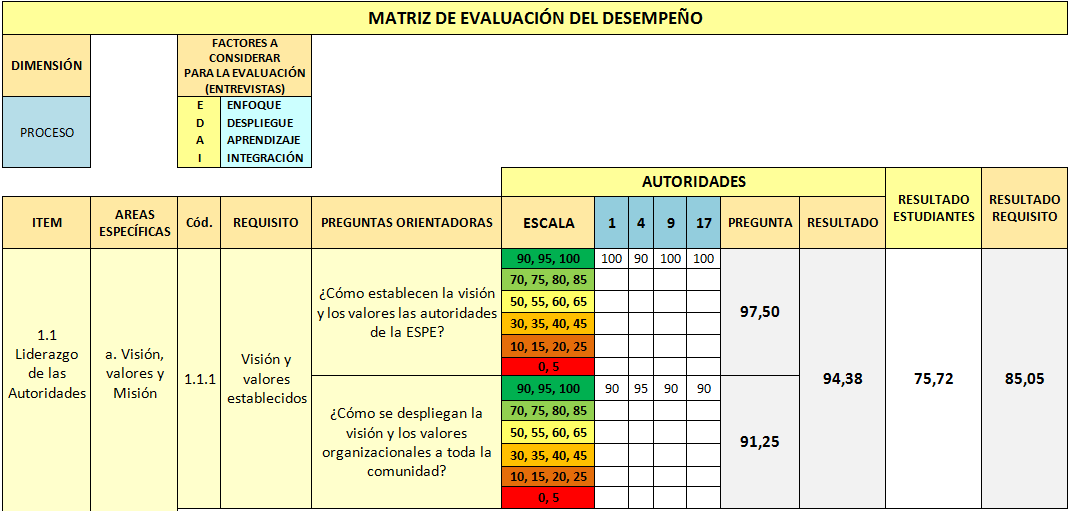 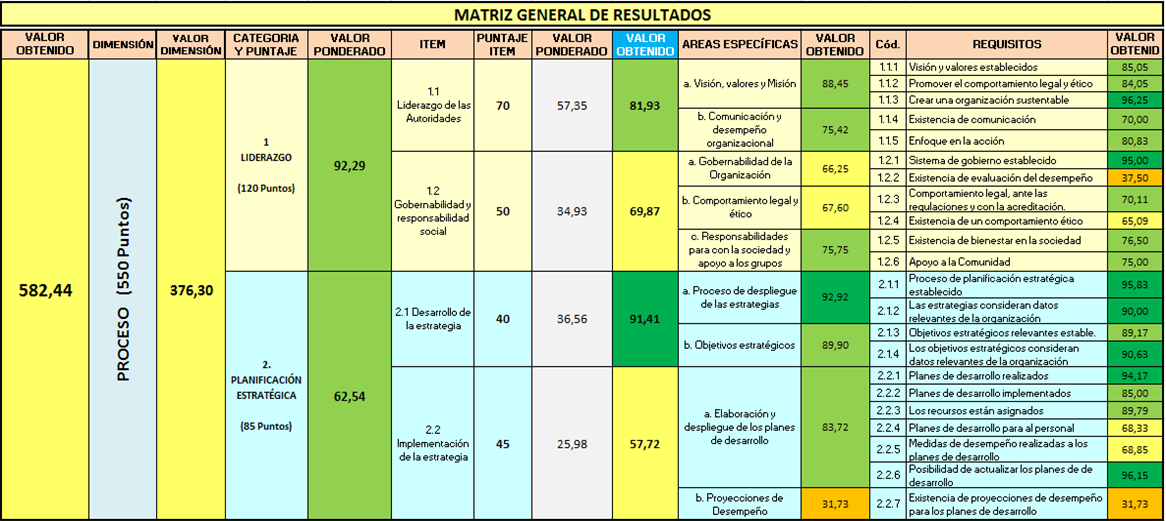 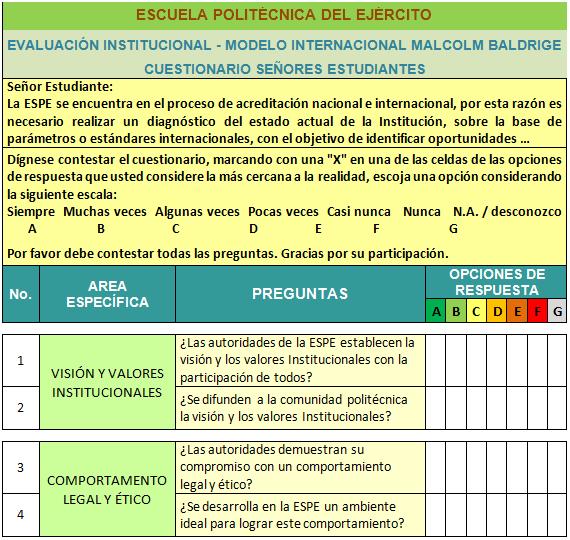 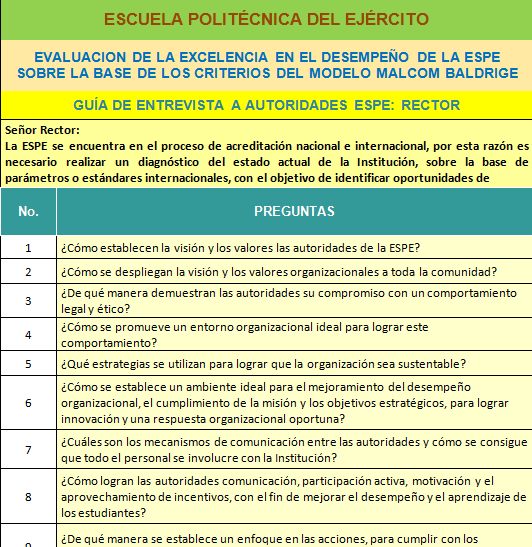